LCA analýza uhlíkovej stopy na ČOV
Mária Dubcová, Ivona Škultétyová, Ivana Marko, Michal Holubec

Slovenská technická univerzita v Bratislave 
Katedra zdravotného a environmentálneho inžinierstva
LCA definícia
Surový materiál
Transport materiálu
Koniec využívania
Distribúcia a použitie
Výroba a spracovanie materiálu
Fázy LCA analýzy
Cieľ a rozsah štúdie – porovnanie prístupov
Funkčná jednotka – vstupy vs. výstupy
Hranice systému 
Inventarizácia
Hodnotenie dopadov
Interpretácia
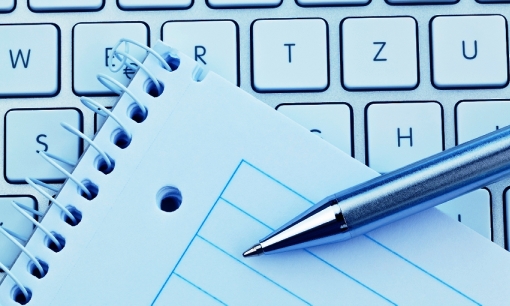 Aplikácia LCA na ČOV
Cieľ a rozsah 
    vplyv ČOV na recipient, ovzdušie, environment , GWP,.... 
Funkčná jednotka
     OV na prítoku, OV na odtoku, množstvo/zoženie kalu, energia, PHM,...
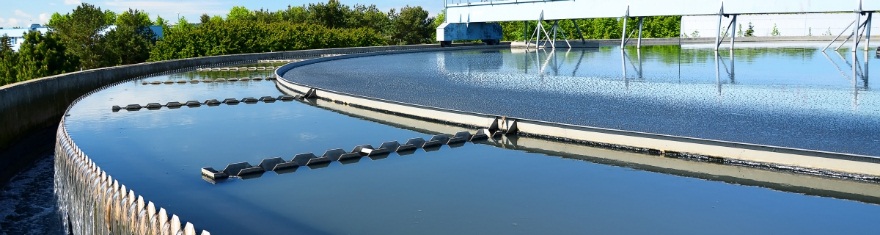 Monitoring odpadových vôd
Hranice systému
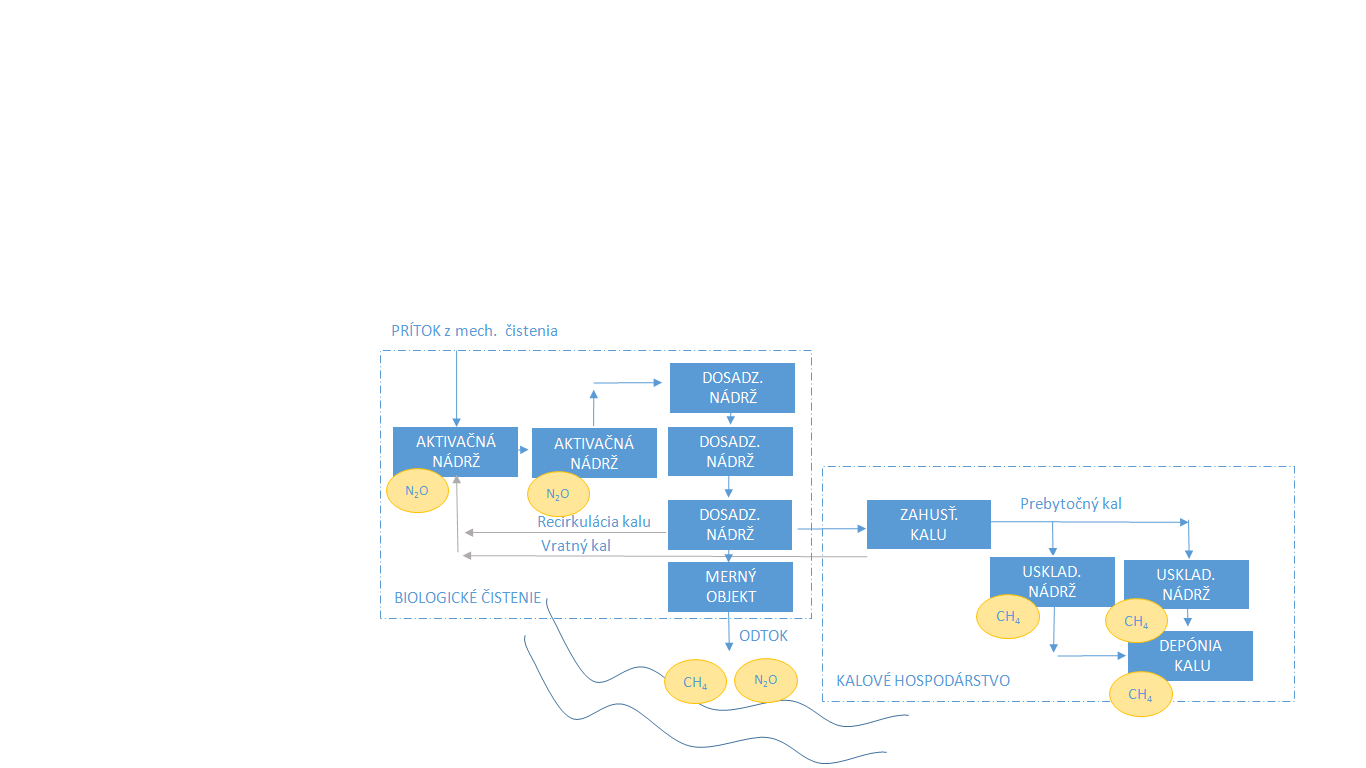 Kalkulácia uhlíkovej stopy
Konštanty slúžiace pre určenie GWP (Global Warming Potential –Globálne otepľovanie)
Vyčíslenie emisií oxidu dusného
N2O emisie = Nprítok * EFodtok*44/28						
Kde, 
Npritok – celkový dusík v prichádzajúcich odpadových vodách [kg Ntot/rok]
EFodtok – emisný faktor pre N2O emisie z odpadových vôd [kg N2O –N/kg N]
*44/28 korekcia molekulovej hmotnosti N2O/molekulová hmotnosť N.
Ročné produkcie emisií oxidu dusného
Priemerná účinnosť ČOV 97% = 0,95% priamych emisií oxidu dusného
Vyčíslenie emisií metánu
CH4 produkcia = (BSKprítok –BSKodtok) *EF 					
Kde,
BSKprítok - BSK5 v prichádzajúcich odpadových vodách [kg BSK5/rok]
BSKodtok - BSK5 v odchádzajúcich odpadových vodách [kg BSK5/rok]
Ročná produkcia metánu z ČOV
Priemerná účinnosť odstraňovania BSK5 bola v rámci sledovaného obdobia ustálená v rozmedzí 99 až 100%, pričom sa produkcia priamych CH4 emisií pohybovala v rozmedzí 0,3-1%.
Záver
Environmentálny prínos rôznych ČOV je aj napriek spĺňaniu legislatívnych limitov rôzna. Niektoré čistiarne spotrebujú pri odstraňovaní nežiadúcich látok z odpadových vôd väčšie množstvá energie a chemických látok, ktorých produkcia prestavuje záťaž pre životné prostredie.
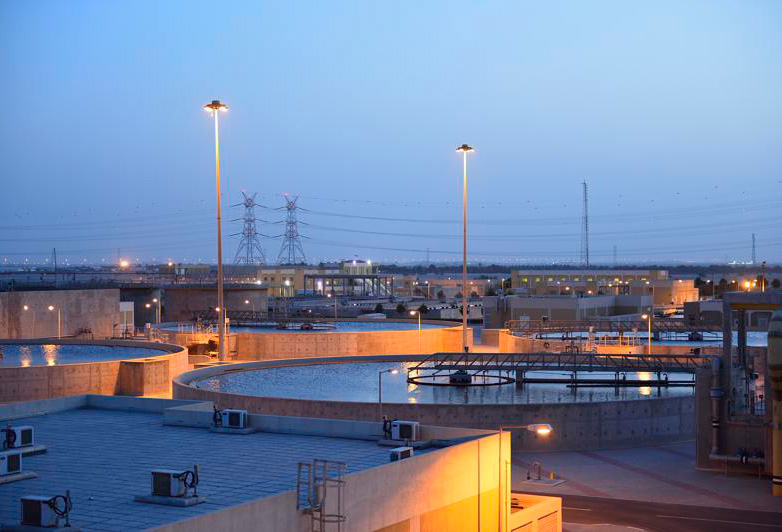 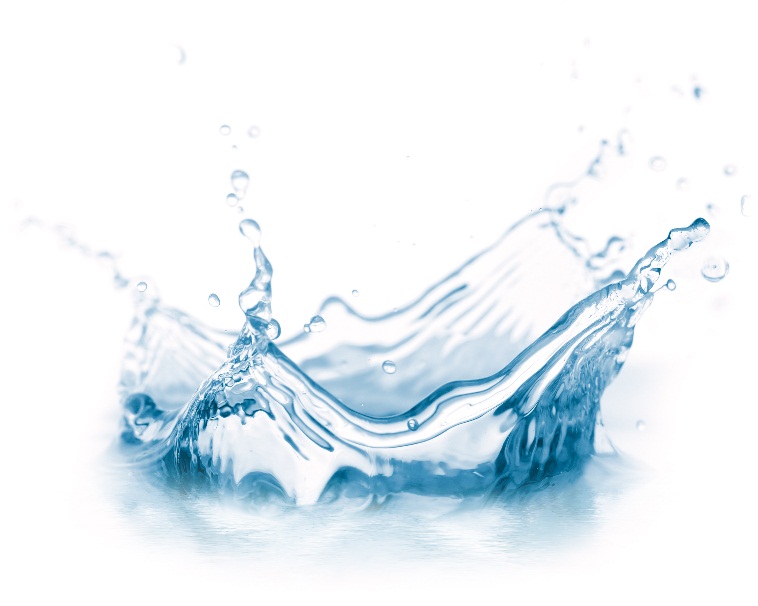 Ďakujem za pozornosť